Les desserts
Miam miam…
Une glace
Un fruit
Une mousse au chocolat
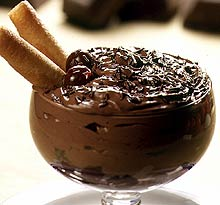 La tarte aux pommes
La tarte tatin
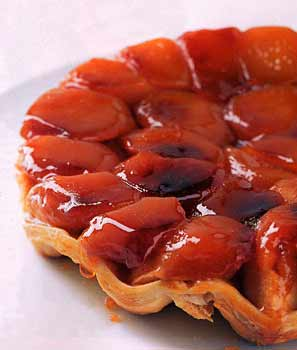 Le gâteau
La crème caramel
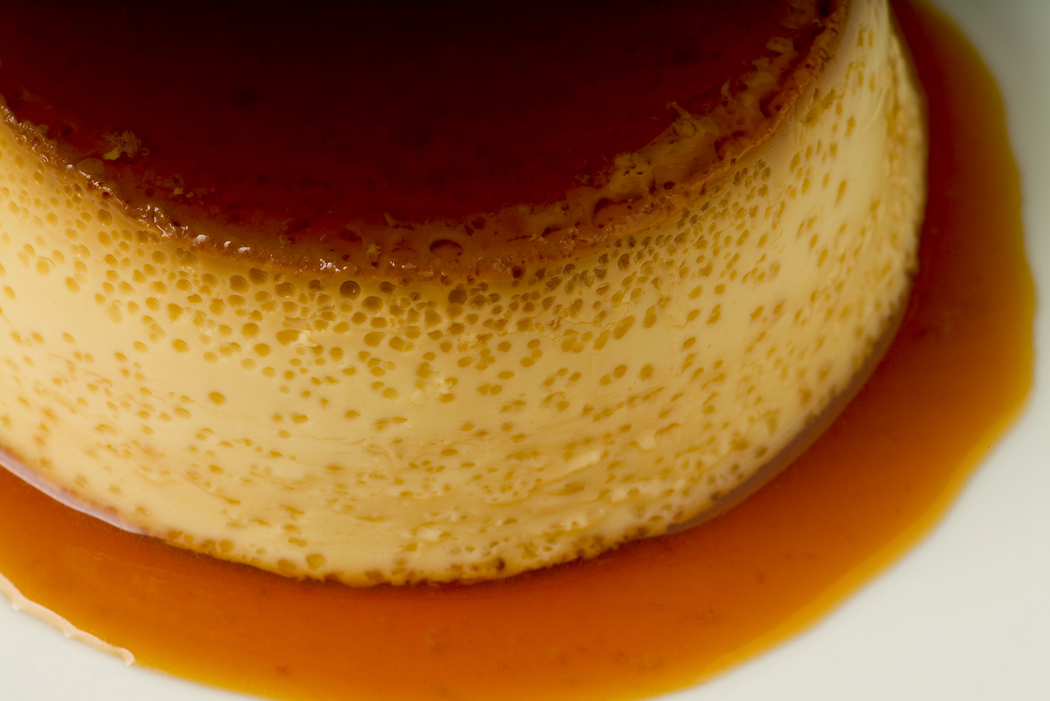 La crème brûlée
Une crêpe
Les profiteroles
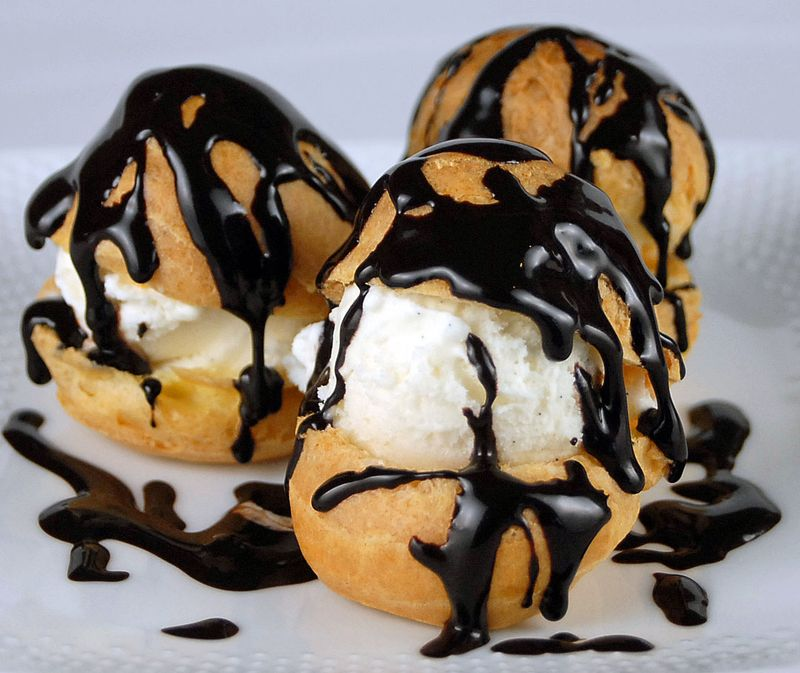 Les sorbets
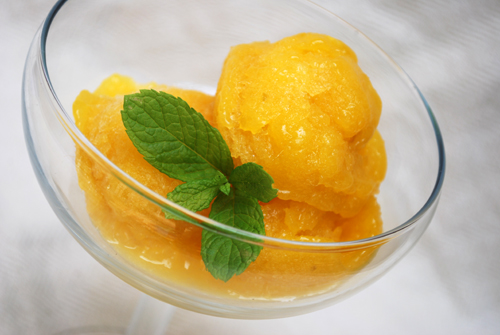 L’île flottante
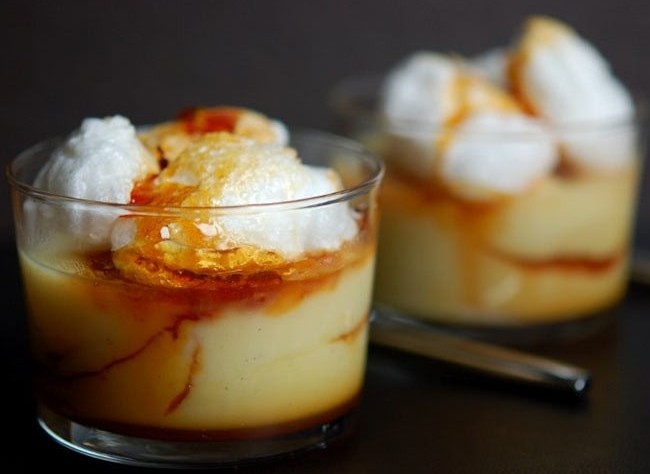 La meringue
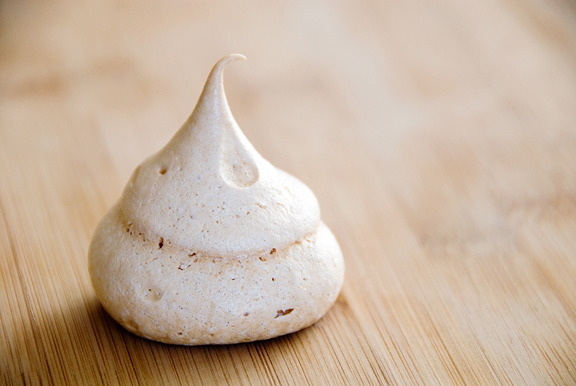 Fromage ou dessert ?
Moi, je préfère le fromage !
Qu’est-ce que tu préfères ?
Moi, je préfère un dessert !
Devine le dessert
Il faut

Du lait
Des œufs
Du caramel
Du sucre
Je suis une île flottante.
Il faut

Du lait
Des fruits
Des oeufs
Du sucre
Je suis une glace.
Il faut

Des fruits
Je suis un fruit.
Il faut

Du sucre
Du blanc d’œuf
Je suis une meringue.
Il faut 

Des pommes
De la pâte
Du sucre
Je suis une tarte aux pommes.
Il faut 

Du lait
Des jaunes d’oeufs
Je suis une crème brulee.
Il faut

De la farine
Du sucre
De la levure
Des œufs
Peut-être du chocolat !
Je suis un gâteau.
Il faut

De l’eau
Des fruits
Je suis un sorbet.
Il faut

Du caramel
Des oeufs
Du lait
Je suis une crème caramel.
Il faut

Du chocolat
Des oeufs
Je suis une mousse au chocolat.
Il faut

Des pommes
Du beurre
De la pâte
Je suis une tarte tatin.
Il faut

De la farine
Du lait
Des œufs
Une pincée de sel
Je suis une crêpe.
Il faut 

De la farine
Du beurre
Du lait
De la glace
Du chocolat
Je suis une profiterole.